תכנון לינארי
הבעיה הקנונית
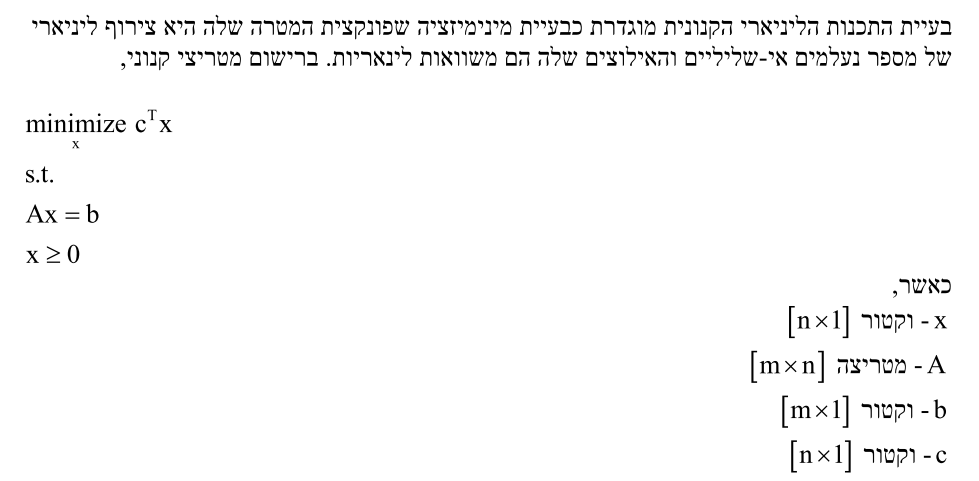 דוגמא: בעיית הדיאטה
דוגמא: בעיית הדיאטה
הבעיה הקנונית עם אילוצי אי שוויון
הבעיה הקנונית עם אילוצי אי שוויון
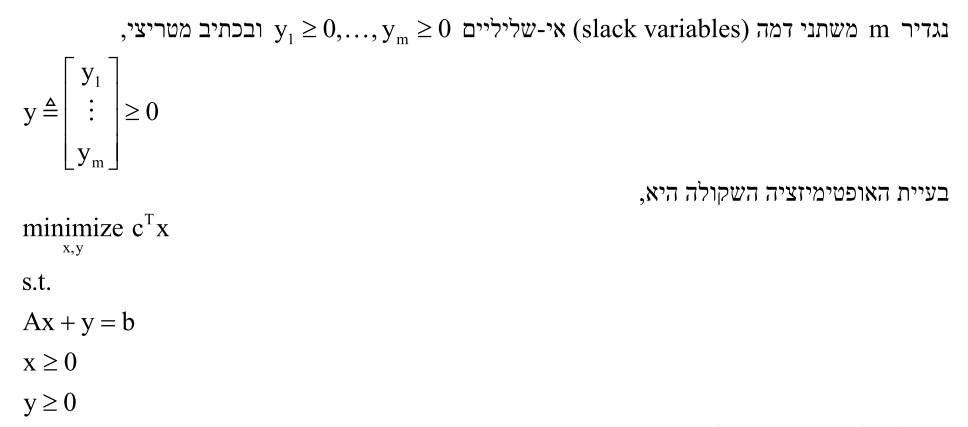 הבעיה הקנונית עם אילוצי אי שוויון
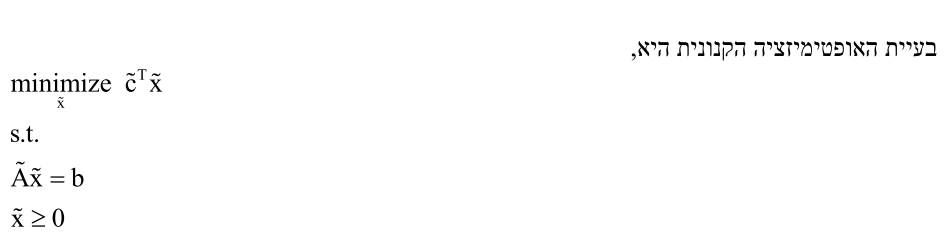 ההנחות לגבי האילוצים בבעיה הקנונית
יש n משתנים ו-m אילוצים, m<n
 דרגת מטריצת האילוצים A היא m
אין סתירה בין האילוצים (קיים פתרון)
b>=0, אם אחד מאיבריו שלילי נכפיל את האילוץ במינוס אחד
פתרון: אלגוריתם הסימפלקס
פתרונות בסיסיים ופתרונות בסיסיים חוקיים
פתרונות בסיסיים ופתרונות בסיסיים חוקיים
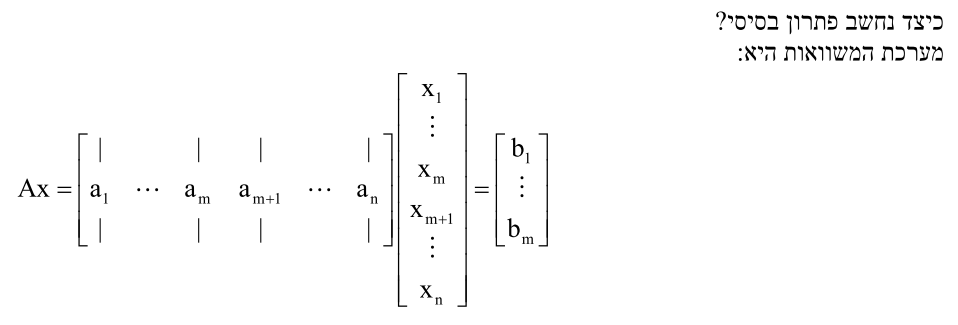 פתרונות בסיסיים ופתרונות בסיסיים חוקיים
פתרונות בסיסיים ופתרונות בסיסיים חוקיים
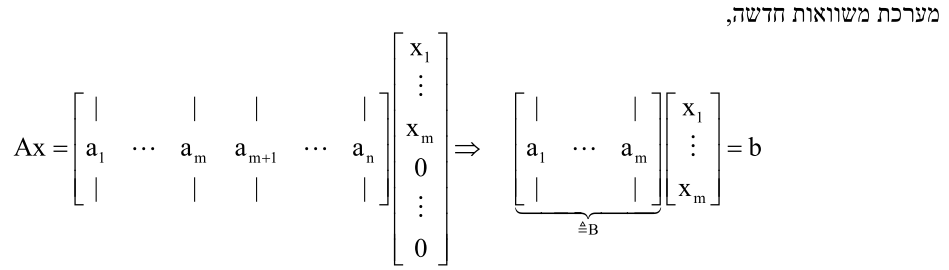 פתרונות בסיסיים ופתרונות בסיסיים חוקיים
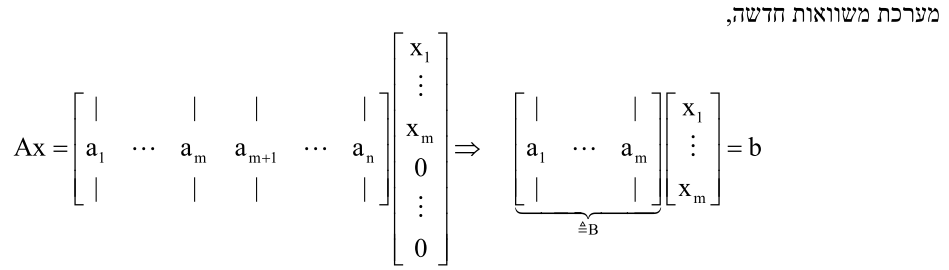 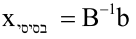 פתרונות בסיסיים ופתרונות בסיסיים חוקיים
תרגיל – מציאת פתרונות בסיסיים
תרגיל – מציאת פתרונות בסיסיים
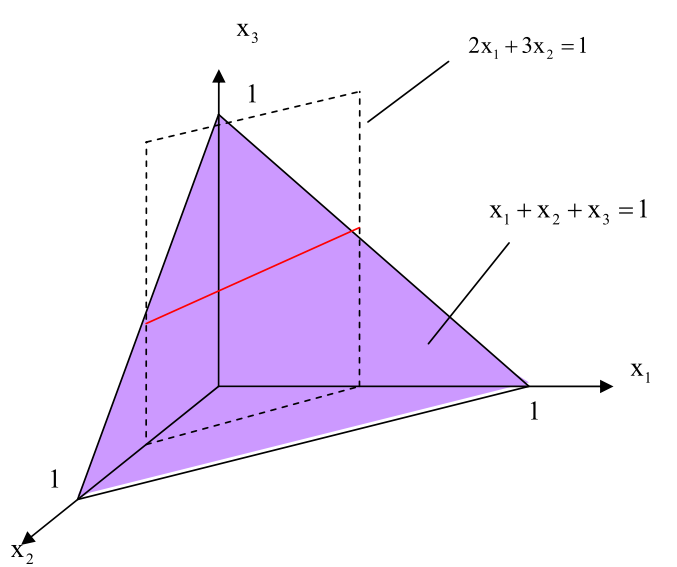 תרגיל – מציאת פתרונות בסיסיים
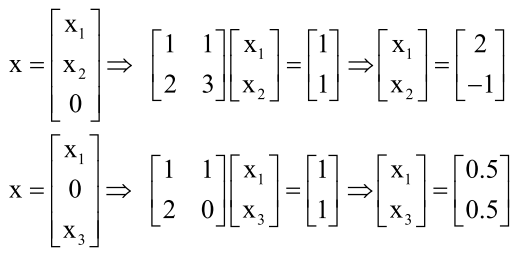 תרגיל – מציאת פתרונות בסיסיים
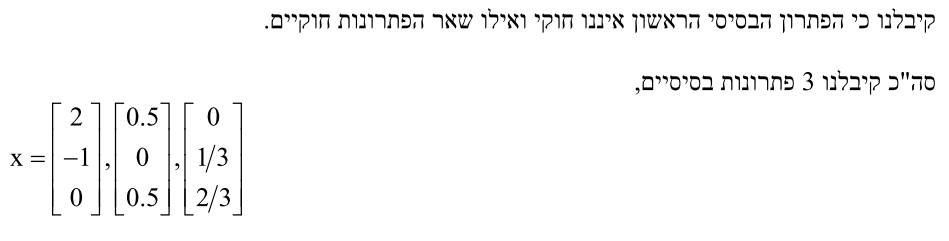 תרגיל – מציאת פתרונות בסיסיים
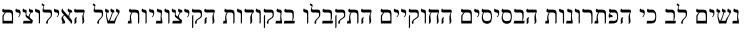 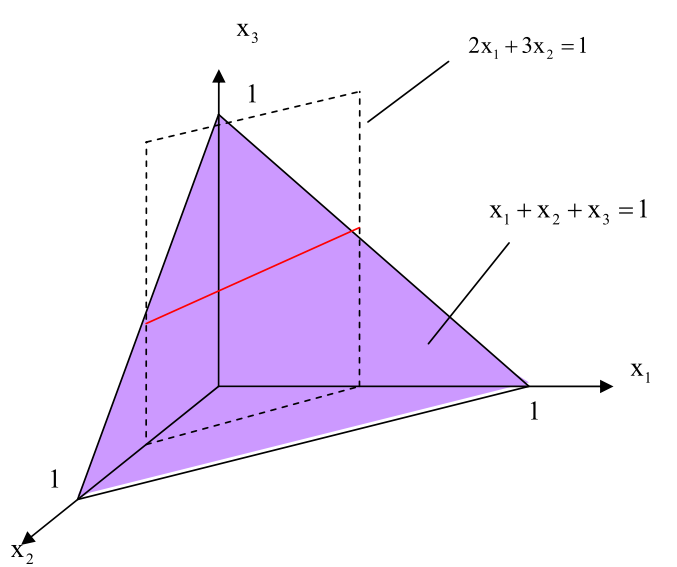 נקודות קיצון בתחום קמור
(קבוצה קמורה – כל המיתרים שמחברים שתי נקודות בקבוצה נכללים בקבוצה.
נקודת קיצון לא נמצאת על אף מיתר בתוך הקבוצה הקמורה, רק בשפה)
משפטי בעיית התכנון הליניארי
המשמעות הגיאומטרית
כל אילוץ אי שוויון מגדיר חצי מרחב (היפר מישור מחלק מרחב לשניים)

אוסף החיתוכים נקרא פוליטופ, גוף קמור במרחב שהפאות שלו הן חלקי מישורי האילוצים.

נקודות הקיצון במפגש הפאות
מסקנה
מספיק לבדוק את הפתרונות הבסיסיים החוקיים
מסקנה
מספיק לבדוק את הפתרונות הבסיסיים החוקיים
בעיה: ישנם -
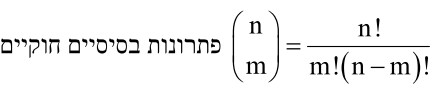 אלגוריתם הסימפלקס
טבלת הסימפלקס
בעיה 1
בעיה 1
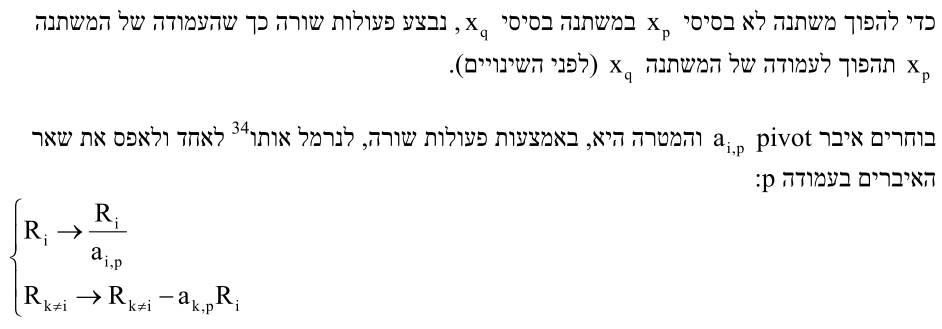 תרגיל
תרגיל
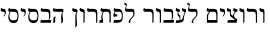 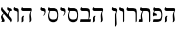 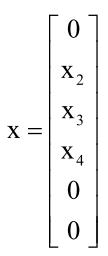 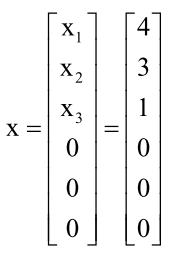 תרגיל
תרגיל
תרגיל
בעיה 2
בעיה 2
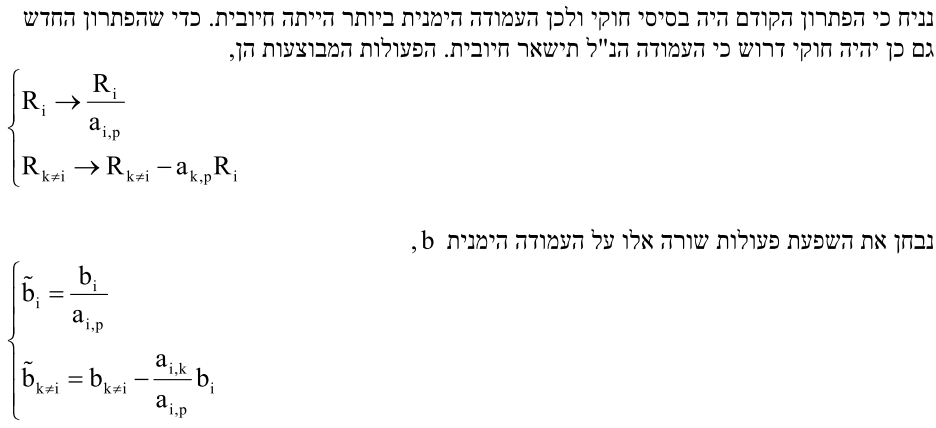 בעיה 2
בעיה 2
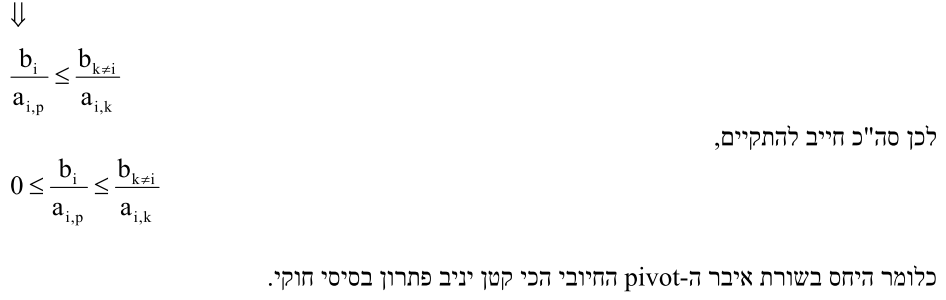 המשך התרגיל
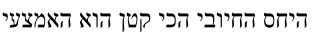 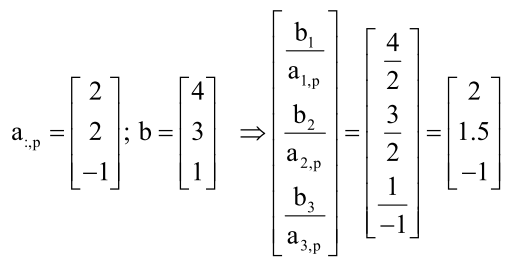 בעיה 3
בעיה 3
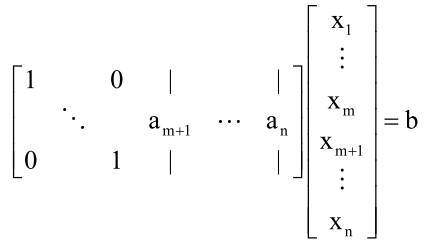 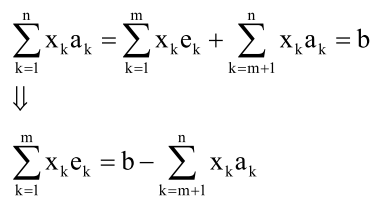 בעיה 3
בעיה 3
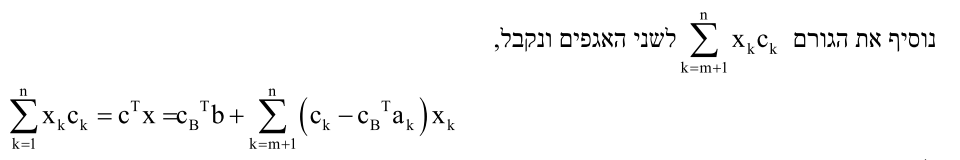 בעיה 3
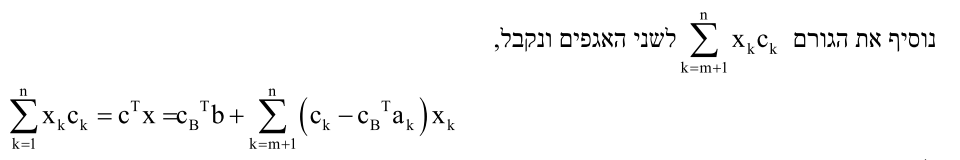 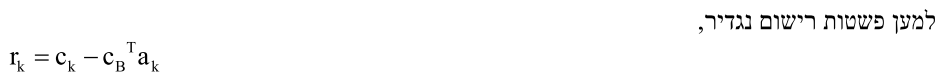 בעיה 3
בעיה 3
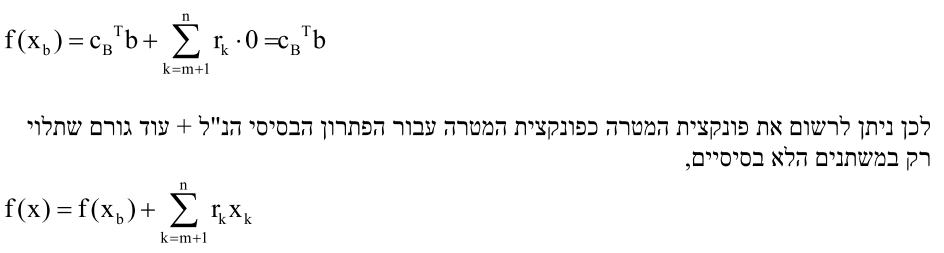 בעיה 3
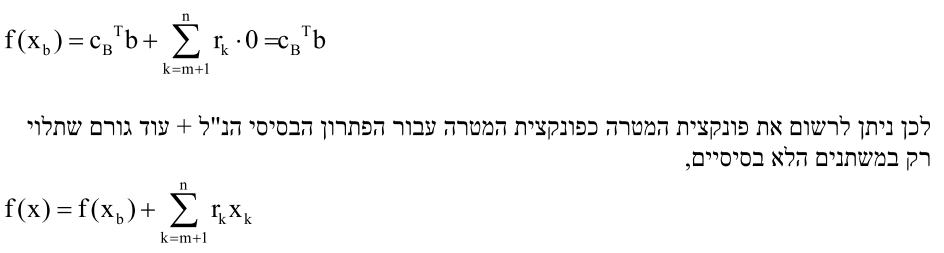 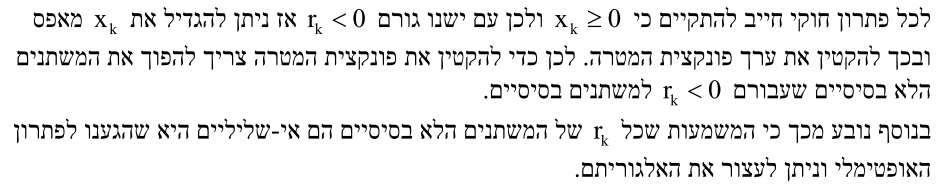 בעיה 3 – צעד ותנאי עצירה
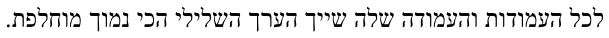 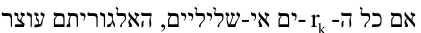 בעיה 4
בעיה 4
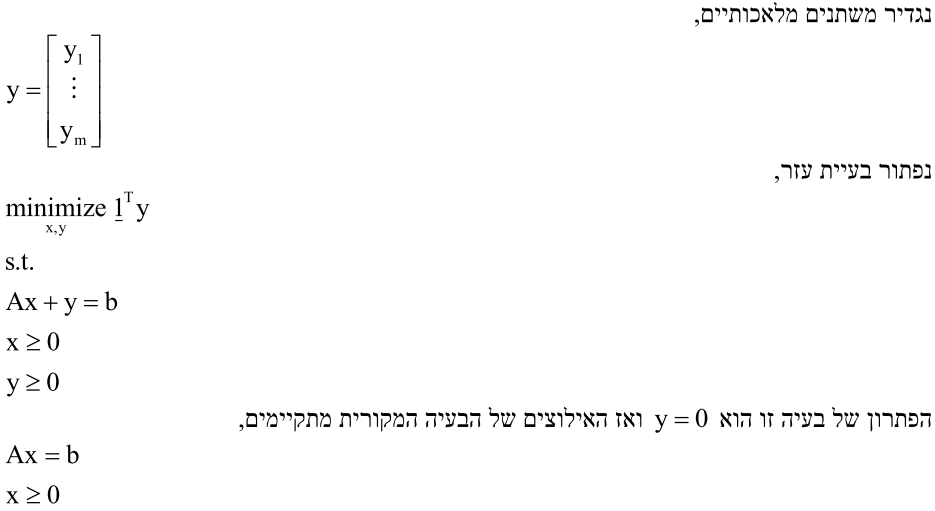 בעיה 4
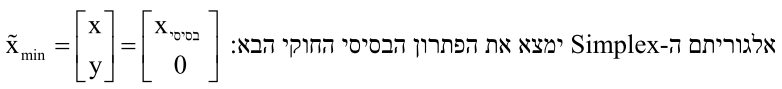 תרגיל (עבור בעיות 3,4)
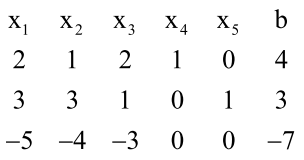 חישובי ביניים בטבלה:
[Speaker Notes: הסבר לשורה האחרונה בטבלה:
פונקציית המטרה בשלב זה היא]
תרגיל (עבור בעיות 3,4)
תרגיל (עבור בעיות 3,4)
תרגיל (עבור בעיות 3,4)
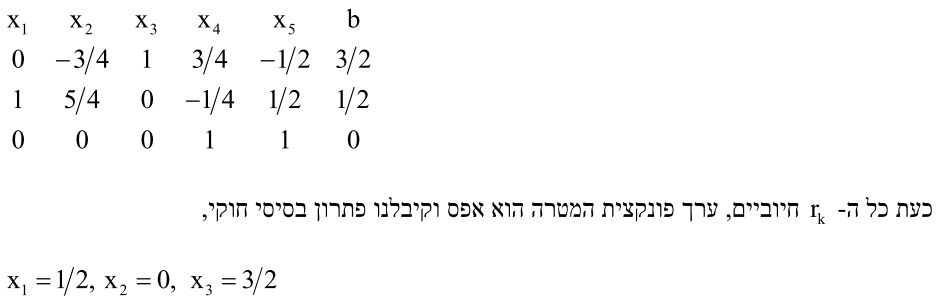 שיטת שני השלבים
המשך התרגיל
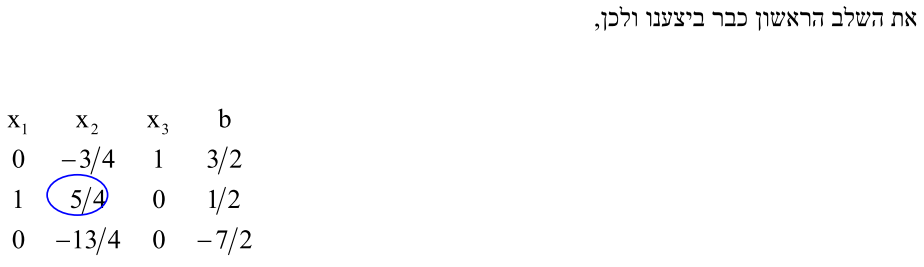 המשך התרגיל
נעבור לצורה קנונית:
F(x) = X3+4X1+X2
C = (1,4,1)
(Cb = (1,4 כי 2X אינו משתנה בסיסי
בשלב זה, ערכו אפס בפתרון הבסיסי
הנוכחי (1/2,0,3/2)
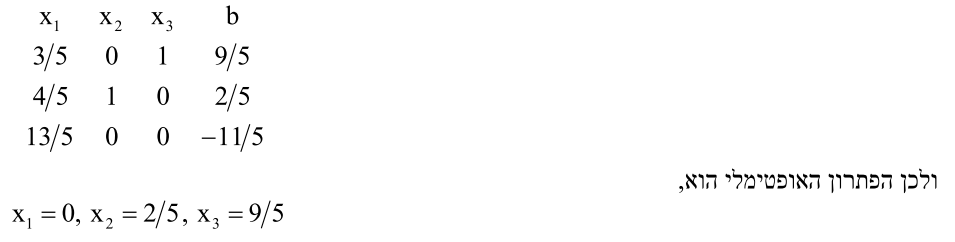 [Speaker Notes: F(x) = X3+4X1+X2
C = (1,4,1)
Cb = (1,4)]
אלגוריתם הסימפלקס
שלב ראשון
שלב שני